Topics for Today
Intensity and sound level (17-4)
Sources of musical sound (17-5)
Beats (17-6)
A particle of dust is floating in the air approximately one half meter in front of a speaker.  The speaker is then turned on produces a constant pure tone of 226 Hz, as shown.  The sound waves produced by the speaker travel horizontally.  Which one of the following statements correctly describes the subsequent motion of the dust particle, if any?




a)  The particle of dust will oscillate left and right with a frequency of 226 Hz. 
b)  The particle of dust will oscillate up and down with a frequency of 226 Hz.
c)  The particle of dust will be accelerated toward the right and continue moving in that direction.
d)  The particle of dust will move toward the right at constant velocity.
e)  The dust particle will remain motionless as it cannot be affected by sound waves.
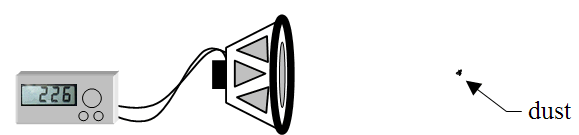 Intensity and Sound Level
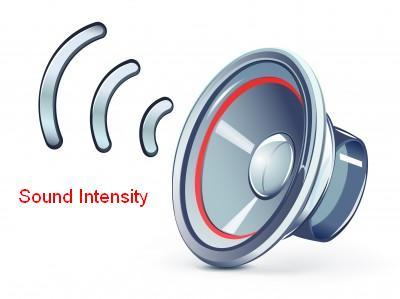 Do demo 3B30.50 - Sound in Helium and CO2
Intensity and Sound Level
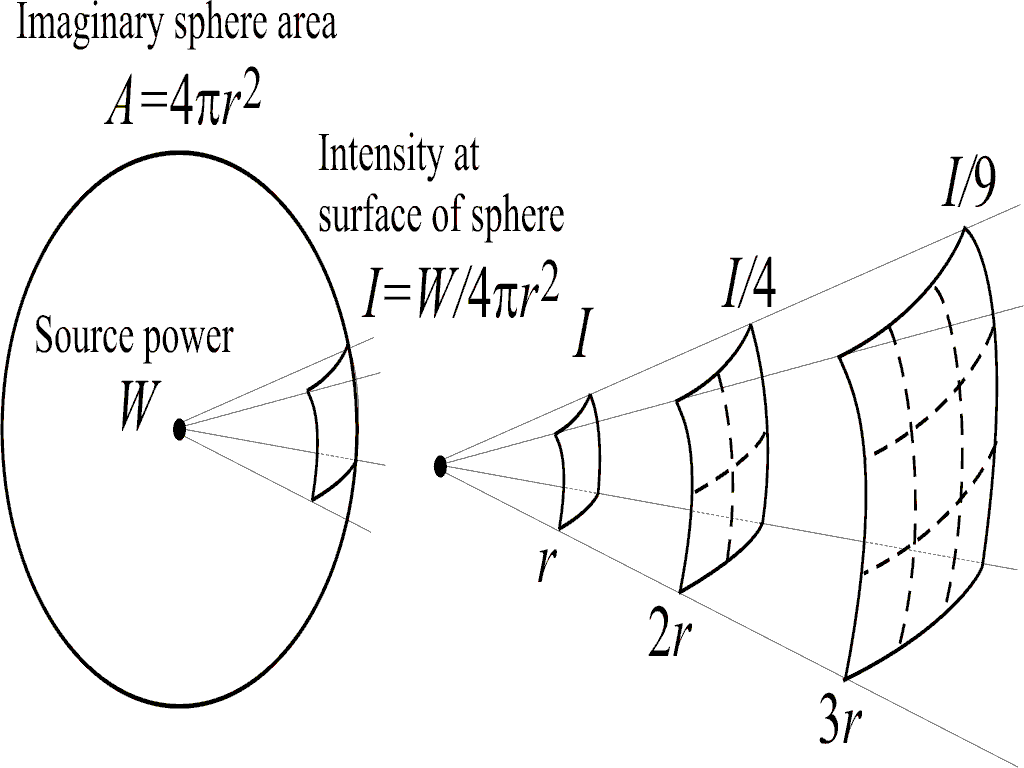 Intensity and Sound Level
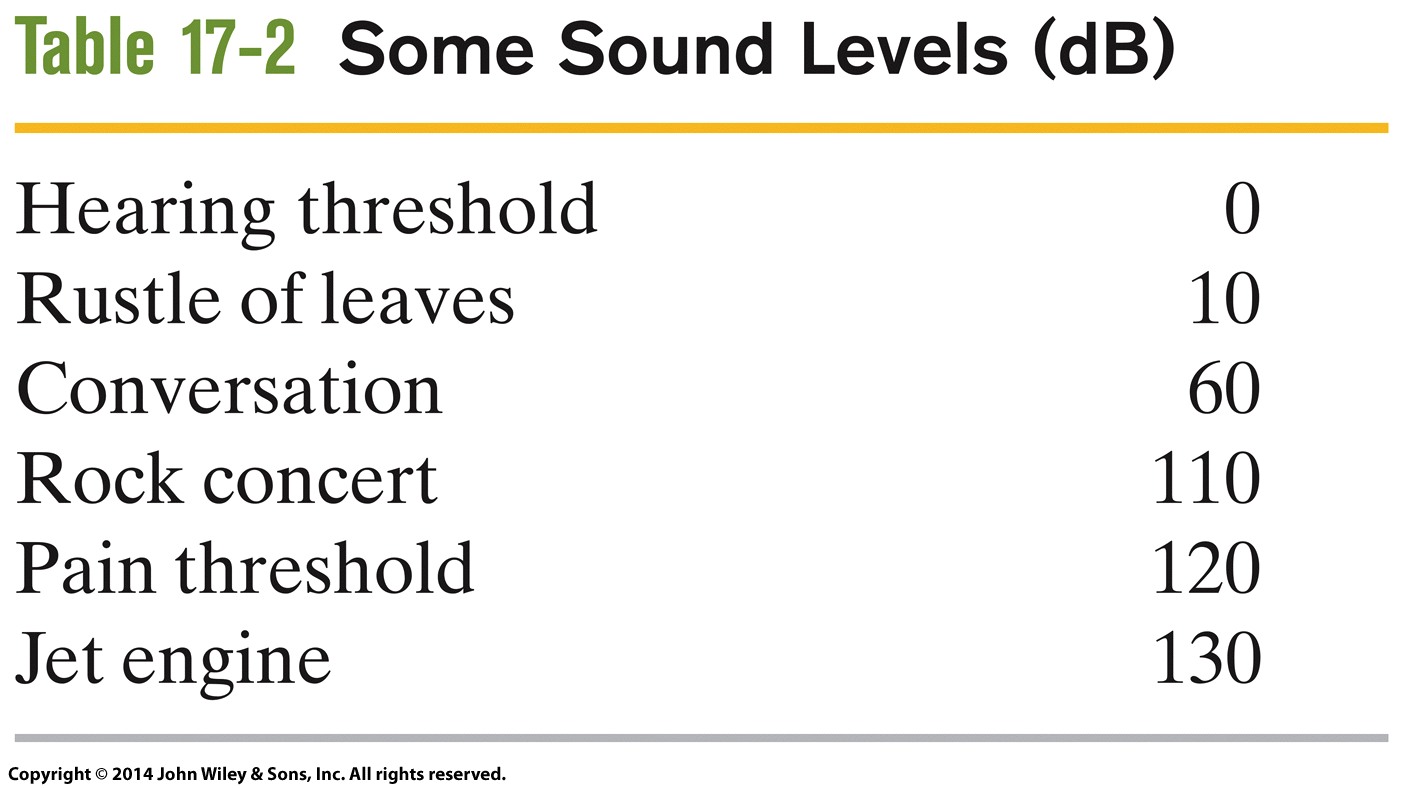 Intensity and Sound Level
Natalie is a distance d in front of a speaker emitting sound waves.  She then moves to a position that is a distance 2d in front of the speaker.  By what percentage does the sound intensity decrease for Natalie between the two positions?

a)  10 %
b)  25 %
c)  50 %
d)  75%
Sources of Musical Sound
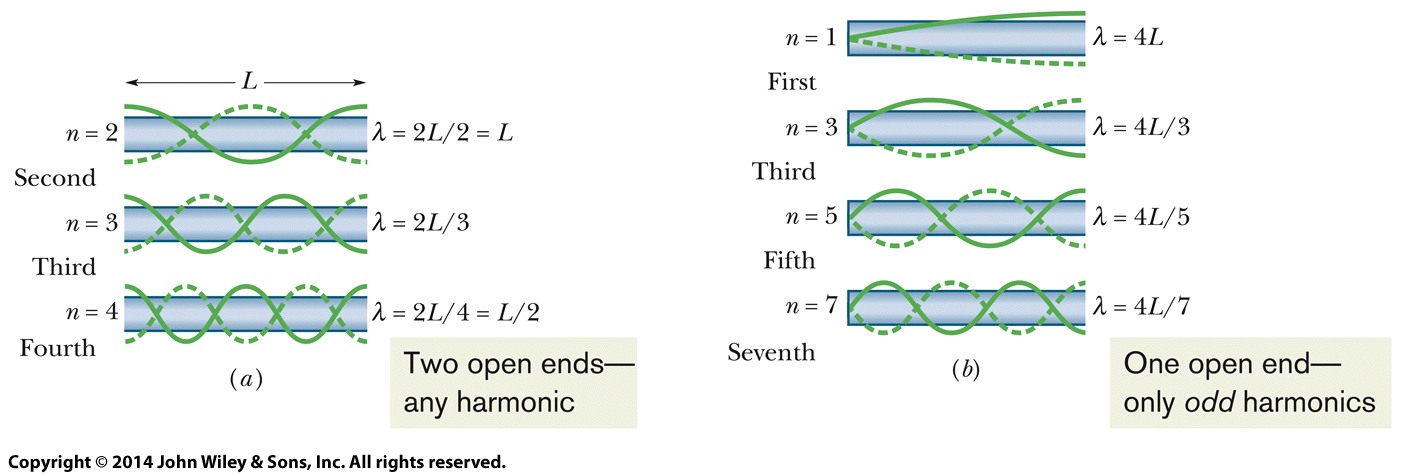 Sources of Musical Sound
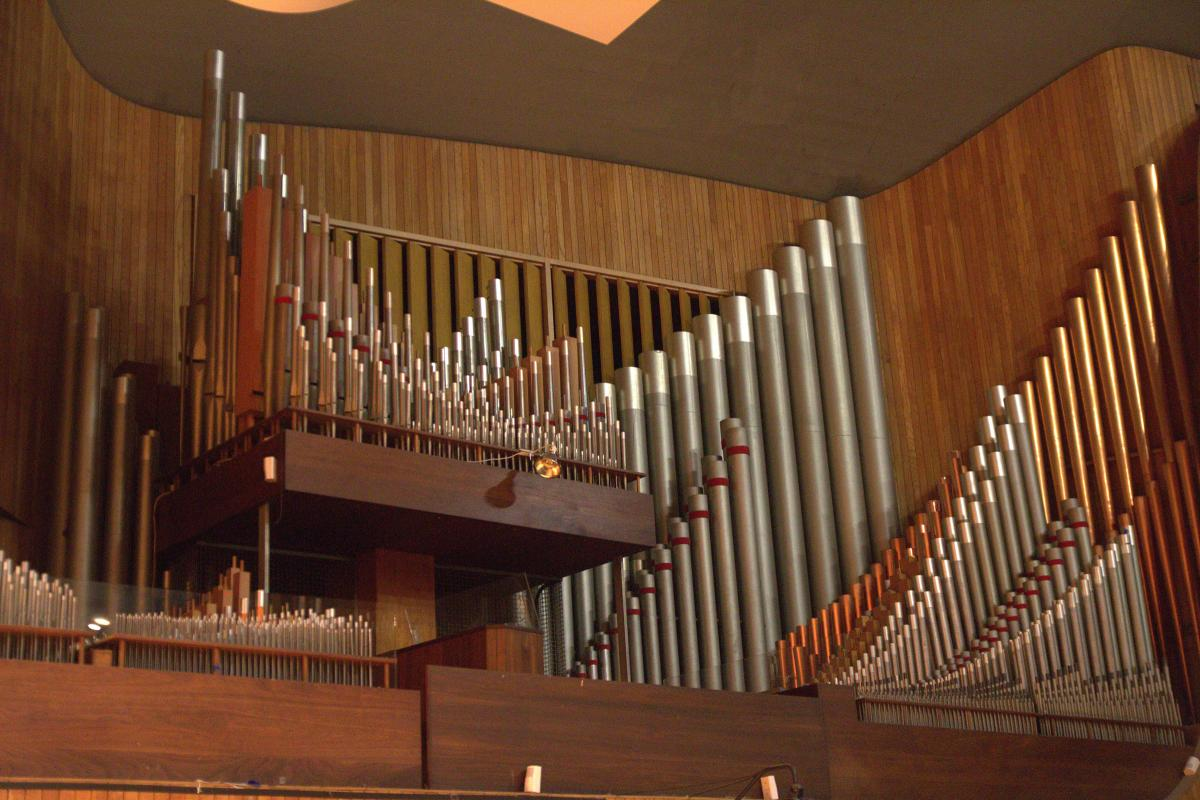 Do demo 3B30.50 - Sound in Helium and CO2
Sources of Musical Sound
A soft drink bottle is 15 cm tall.  Sam blows across that top of the bottle just after drinking the last of his drink.  What is the approximate fundamental frequency of the tone that Sam generates?
a)  230 Hz
b)  570 Hz
c)  680 Hz
d)  810 Hz
e)  1100 Hz
Sources of Musical Sound
Should all future lectures be done with helium?
Yes
No
Beats
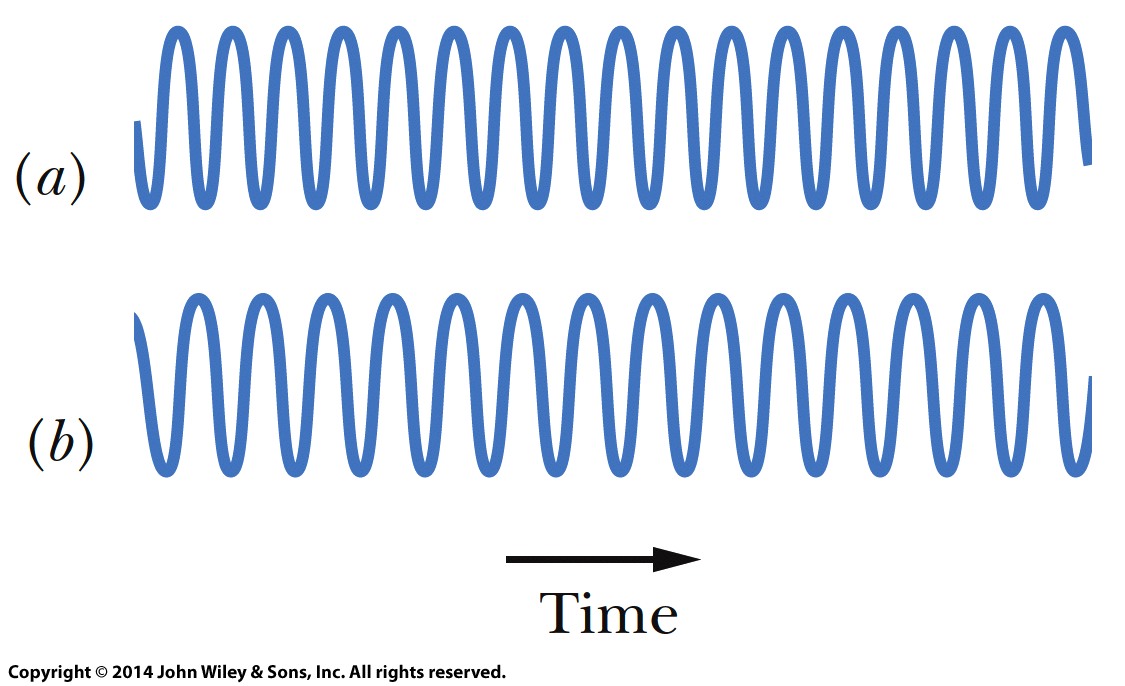 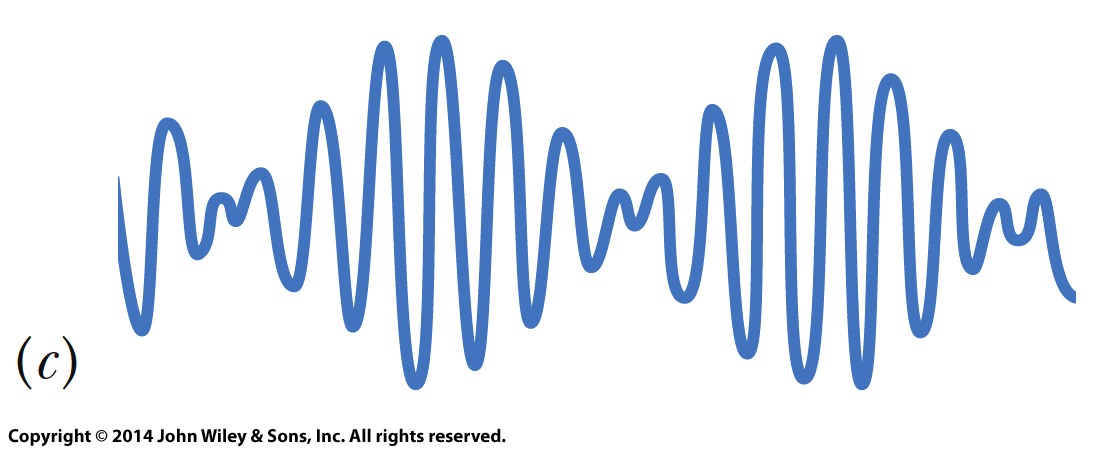 Do demo 3B60.13 - Beats - Organ Pipes
Beats
A guitar string produces 4 beats/s when sounded with a 250 Hz tuning fork and 9 beats per second when sounded with a 255 Hz tuning fork.  What is the vibrational frequency of the string?
a)  246 Hz
b)  240 Hz
c)  259 Hz
d)  254 Hz
e)  263 Hz
Interference
Two identical speakers are emitting a constant tone that has a wavelength of 0.50 m.  Speaker A is located to the left of speaker B.  Where should you put your ear to hear silence (complete destructive interference occur)?

A)  2.00 m from speaker A and 3.00 m from speaker B
B)  2.50 m from speaker A and 1.00 m from speaker B
C)  2.15 m from speaker A and 3.00 m from speaker B
D)  3.75 m from speaker A and 2.50 m from speaker B
Speed of Sound
Earthquakes generate sound waves inside Earth. Unlike a gas, Earth can experience both transverse (S) and longitudinal (P) sound waves. Typically, the speed of S waves is about 4.36 km/s, and that of P waves 8.06 km/s. A seismograph records P and S waves from an earthquake. The first P waves arrive 263 seconds before the first S waves. If the waves travel in a straight line, how far away does the earthquake occur?
973 km
1147 km
2120 km
2498 km